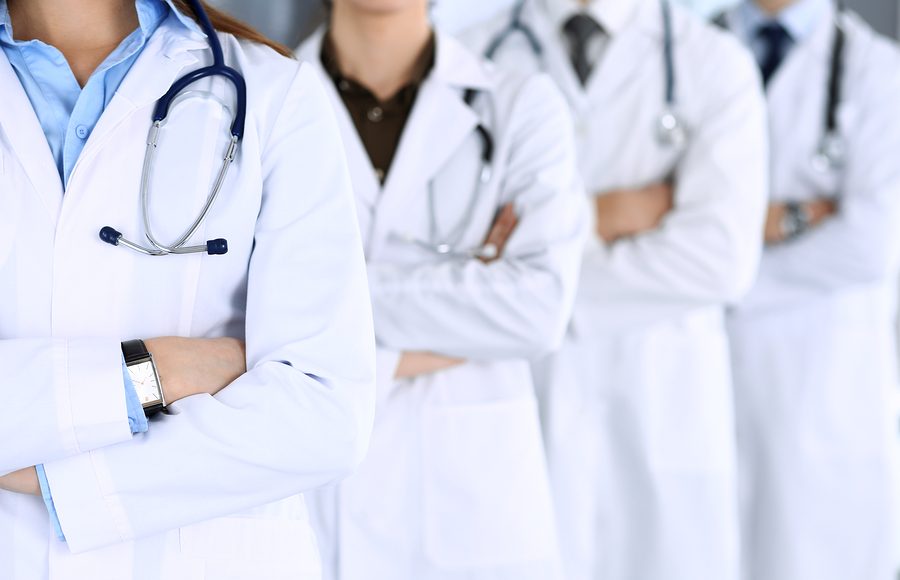 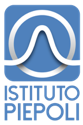 FOCUS SULLA PERCEZIONE DEL CITTADINO E DEI MEDICI RIGUARDO AL FENOMENO DELLA VIOLENZA IN SANITÀ
Documento redatto per:
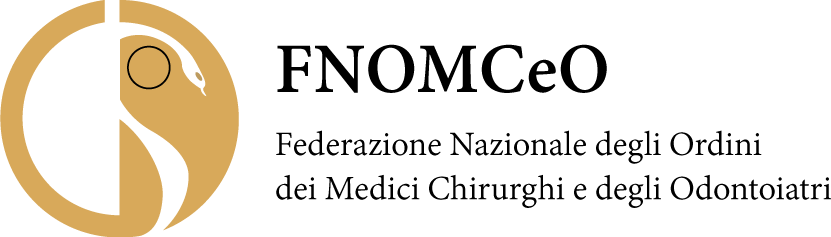 INDAGINE SU OPINIONE PUBBLICA E PERSONALE MEDICO
12 MARZO 2025
RISULTATI INDAGINE SU POPOLAZIONE
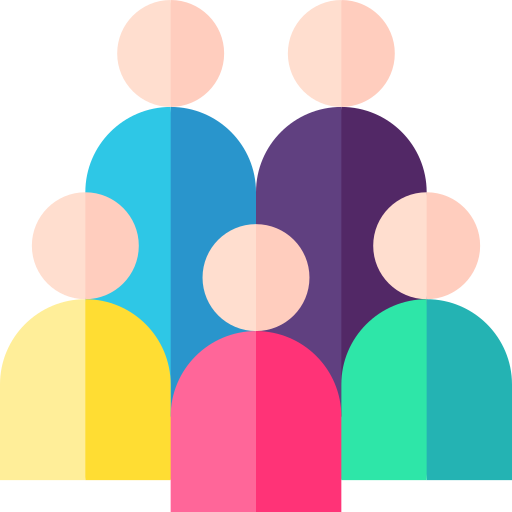 CAMPIONE POPOLAZIONE
Genere
Area geografica
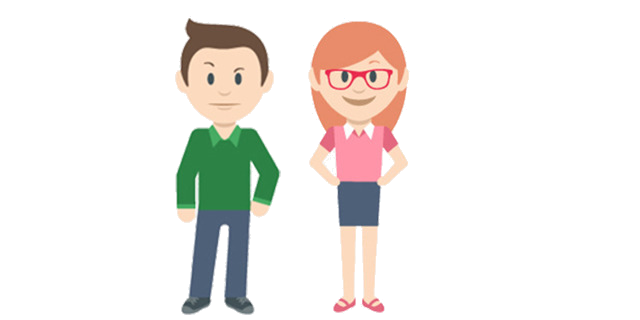 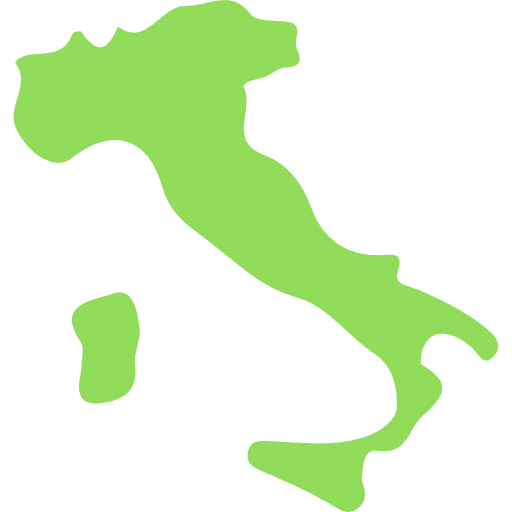 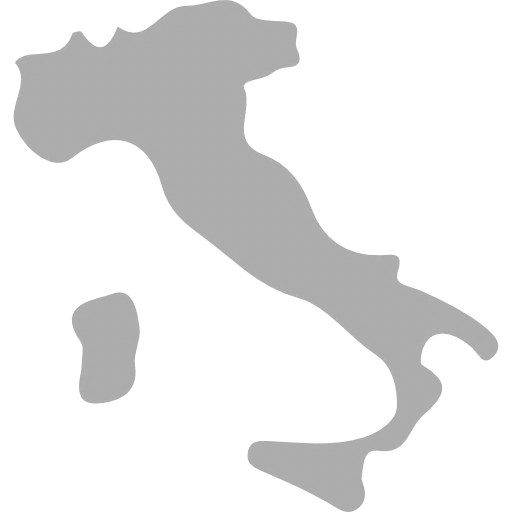 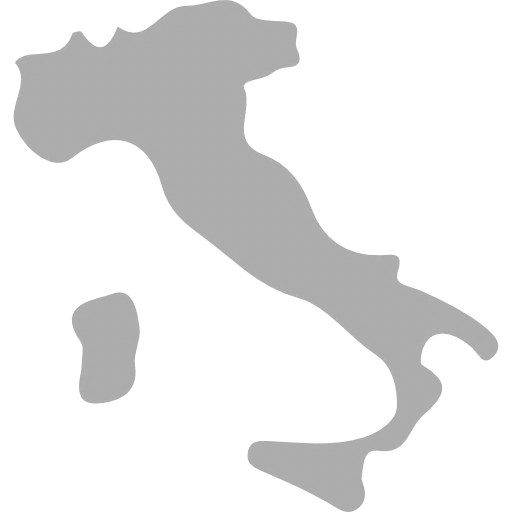 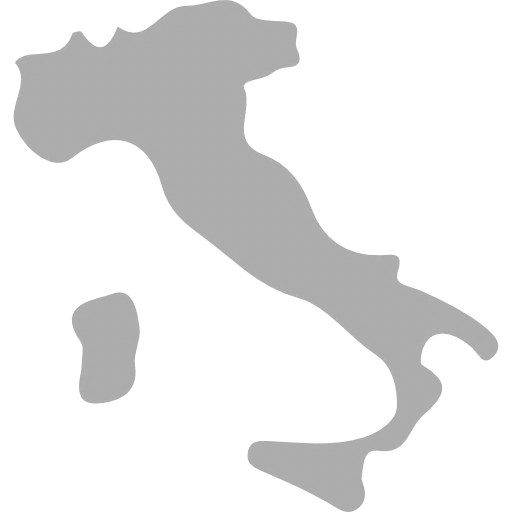 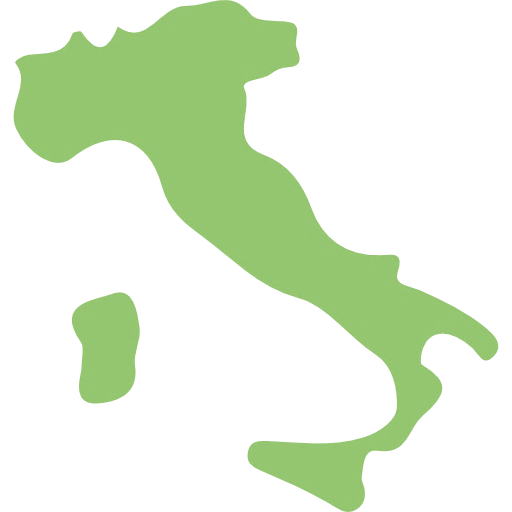 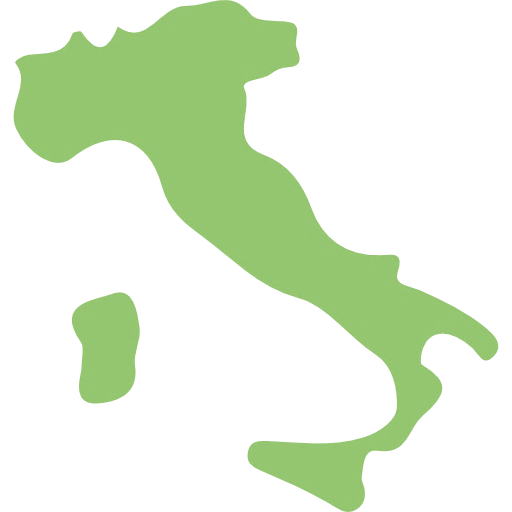 Maschi
48%
Femmine
52%
Nord
45%
Sud
36%
Centro
19%
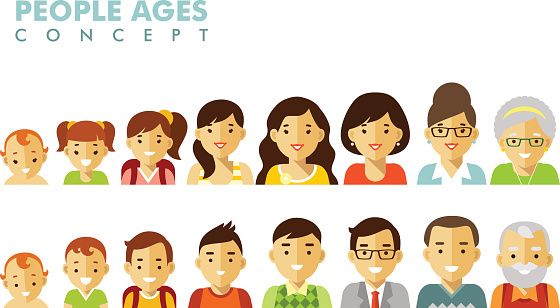 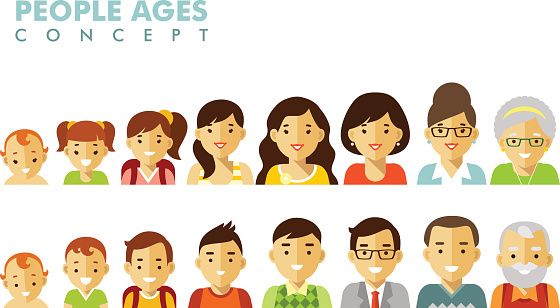 Classe d'età
Ampiezza centro
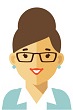 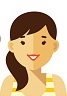 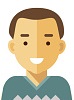 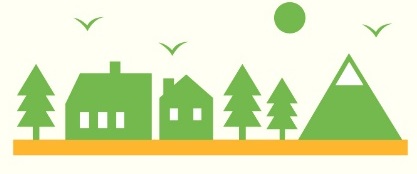 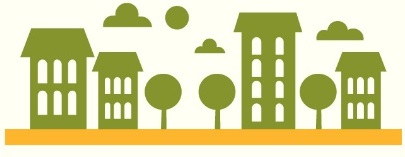 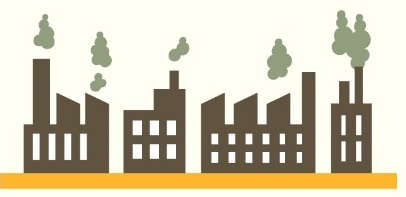 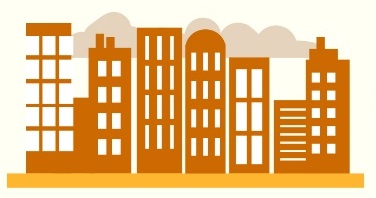 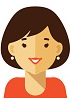 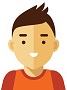 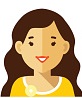 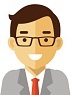 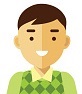 18-24 anni
10%
Oltre 54 anni
39%
35-44 anni
19%
25-34 anni
14%
45-54 anni
18%
Fino a 10.000 ab.
33%
10-30.000 ab.
22%
30-100.000 ab.
20%
Oltre 100.000 ab.
25%
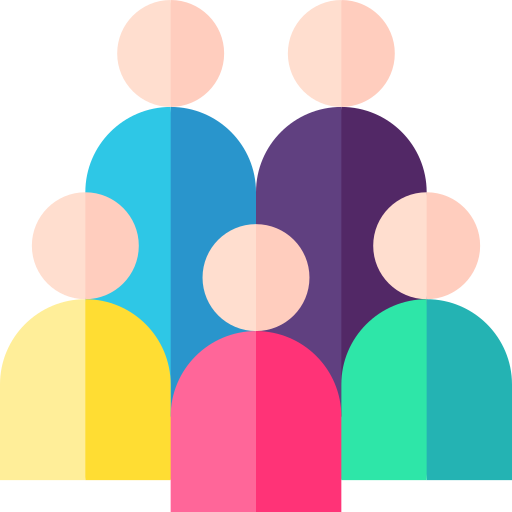 LA MAGGIORANZA DEGLI ITALIANI HA FIDUCIA NEL SISTEMA SANITARIOMA AL SUD PREVALE LA SFIDUCIA
In generale, quanta fiducia ha nel sistema sanitario pubblico italiano?
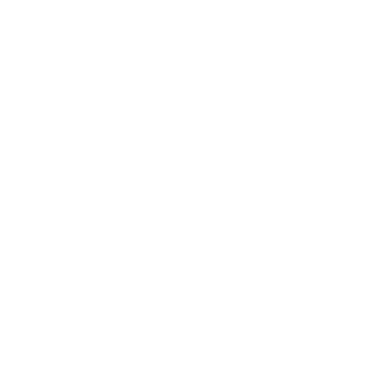 FIDUCIA
56%
FIDUCIA= % MOLTO + ABBASTANZA
Base=totale campione popolazione (500 casi)
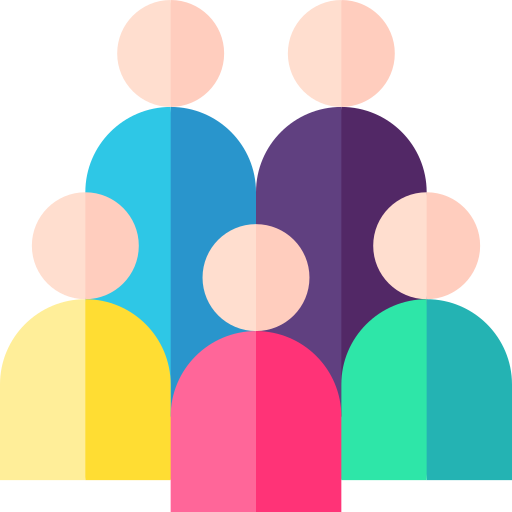 PER 3 ITALIANI SU 4 LA POLITICA NON PRESTA SUFFICIENTE ATTENZIONE ALLA TUTELA DELLA SALUTE
Quanto ritiene che la politica italiana dia sufficiente attenzione alla tutela della salute?
POCO + PER NULLA
73%
Base=totale campione popolazione (500 casi)
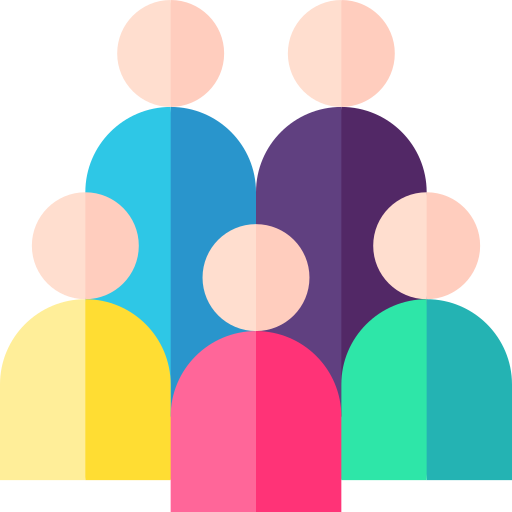 QUASI 9 ITALIANI SU 10 PREOCCUPATI PER LA SCARSA ATTENZIONE DELLA POLITICA VERSO LA SANITÀ PUBBLICA
In che misura si sente preoccupato per le conseguenze della scarsa attenzione politica verso la sanità pubblica?
PREOCCUPATI
87%
PREOCCUPATI= % MOLTO + ABBASTANZA
Base=Ritengono che la politica italiana non dia sufficiente attenzione alla tutela della salute
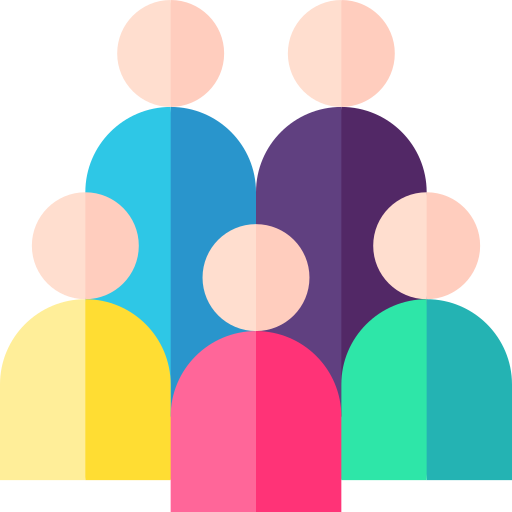 PER 8 ITALIANI SU 10 LE CONDIZIONI DEI MEDICI INCIDONO SULLA QUALITÀ DEL SERVIZIO
Quanto ritiene che le condizioni lavorative dei medici incidano sulla qualità servizio di assistenza che riceve?
MOLTO + ABBASTANZA
80%
Base=totale campione popolazione (500 casi)
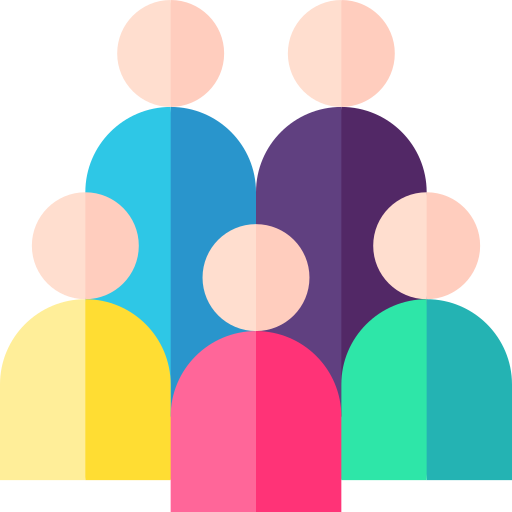 8 ITALIANI SU 10 PREOCCUPATI DAL LIVELLO DI STRESS DEI MEDICI
In che misura è preoccupato per il livello di stress dei medici nel sistema sanitario attuale?
PREOCCUPATI
78%
PREOCCUPATI= % MOLTO + ABBASTANZA
Base=totale campione popolazione (500 casi)
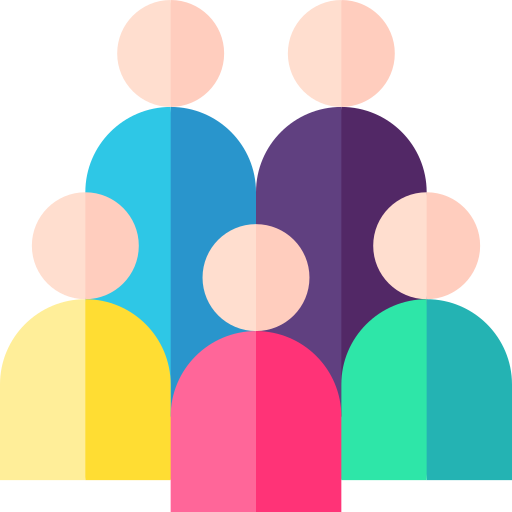 LE AGGRESSIONI AI MEDICI SPAVENTANO L’85% DEGLI ITALIANISOPRATTUTTO GLI OVER 54
Quanto la preoccupano le aggressioni che stanno avvenendo nei confronti dei medici nel nostro Paese?
PREOCCUPATI
85%
PREOCCUPATI= % MOLTO + ABBASTANZA
Base=totale campione popolazione (500 casi). Interviste svolte tra il 3 e il 5 Marzo 2025
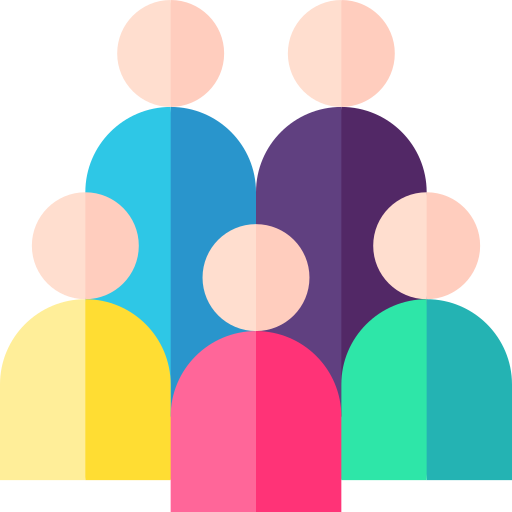 9 ITALIANI SU 10 IMPORTANTE CONTRASTARE EPISODI DI VIOLENZA
Quanto è importante secondo lei contrastare gli episodi di violenza contro i medici?
PREOCCUPATI
90%
PREOCCUPATI= % MOLTO + ABBASTANZA
Base=totale campione popolazione (500 casi). Interviste svolte tra il 3 e il 5 Marzo 2025
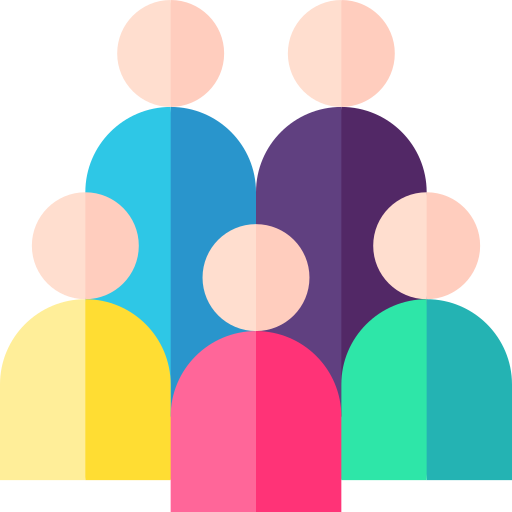 DUE ITALIANI SU TRE PRONTI A MANIFESTARE CONTRO LA VIOLENZANEI CONFRONTI DEI MEDICI
E sarebbe disposto a manifestare in difesa dei medici e contro la violenza nei loro confronti?
MANIFESTEREBBERO
66%
PREOCCUPATI= % MOLTO + ABBASTANZA
Base=totale campione popolazione (500 casi). Interviste svolte tra il 3 e il 5 Marzo 2025
RISULTATI INDAGINE SU MEDICI
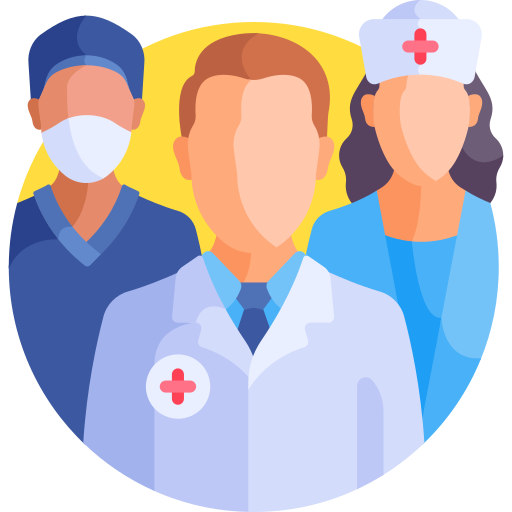 CAMPIONE MEDICI
L’indagine è stata realizzata su un campione di 200 professionisti medici/odontoiatri con quote prefissate per
CONDIZIONI LAVORATIVA
ETÁ
GENERE
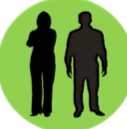 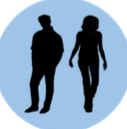 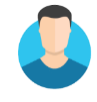 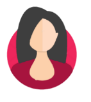 Uomini
50%
Donne
50%
Fino a 44 anni
41%
Oltre 44 anni
59%
GRG
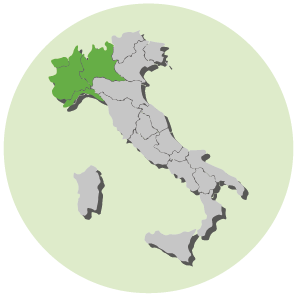 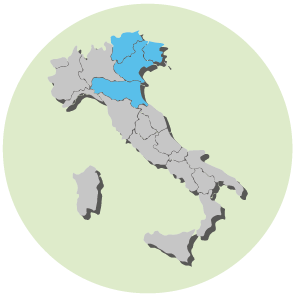 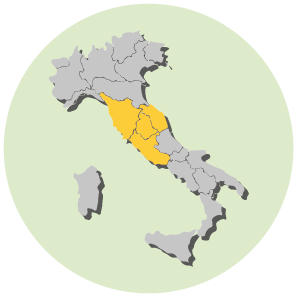 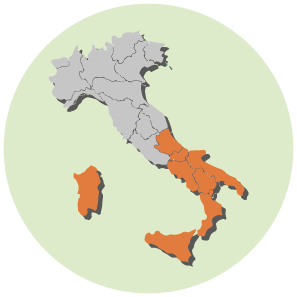 Nord Ovest
25%
Nord Est
20%
Centro
20%
Sud e Isole
35%
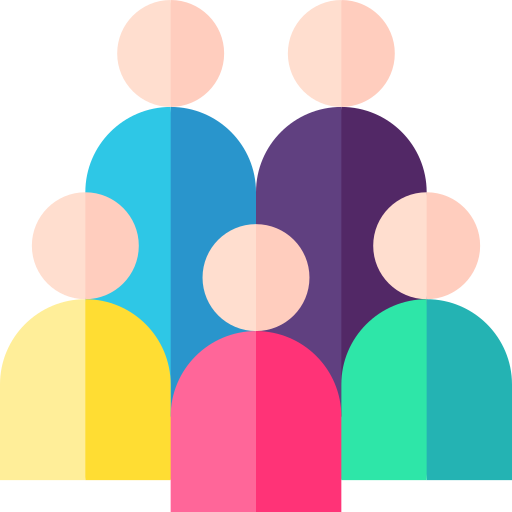 CONDIZIONI DI LAVORO NON POSITIVE PER LA MAGGIORANZA DEI MEDICI ITALIANI
Come valuta le condizioni di lavoro nel suo attuale ambiente di lavoro?
MOLTO SCADENTI/SCADENTI/MEDIOCRI
54%
Base=totale campione medici (200 casi)
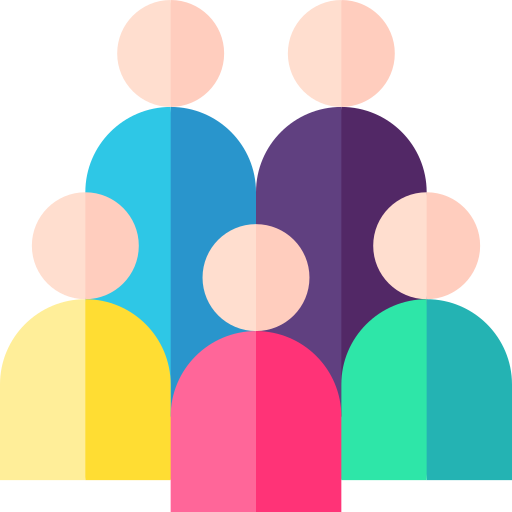 SOLO 1 MEDICO SU 4 SI SENTE SUPPORTATO DALLA STRUTTURA IN CUI LAVORA
Quanto si sente supportato dalle strutture per le quali lavora?
SUPPORTATO
23%
Base=totale campione medici (200 casi)
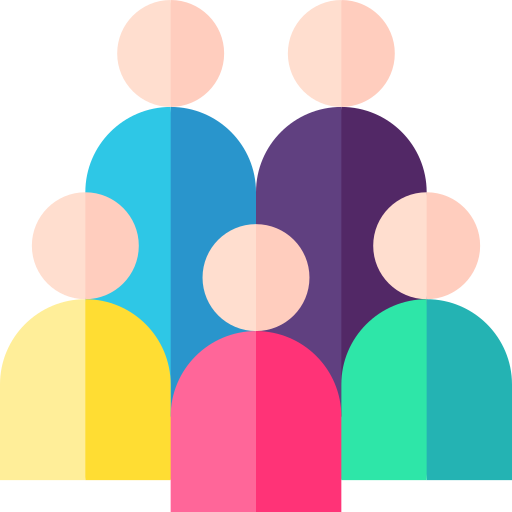 SOLO 1 MEDICO SU 4 SI SENTE AL SICURO SUL LUOGO DI LAVORO, ANCHE RISPETTO A EPISODI DI VIOLENZA
In che misura il suo datore di lavoro Le garantisce strutture di sicurezza anche in termini di violenza sul suo luogo di lavoro?
GARANTISCE SICUREZZA
25%
Base=totale campione medici (200 casi)
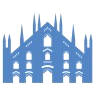 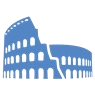 Via Benvenuto Cellini 2/A
20129 Milano   
t. +39 02 5412 3098
Via di Ripetta 39
00186 Roma  
t. +39 06 3211 0003
GRAZIE PERL’ATTENZIONE
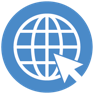 www.istitutopiepoli.it  
istituto@istitutopiepoli.it  
P.IVA: 03779980964
Member of
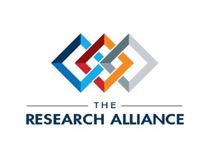 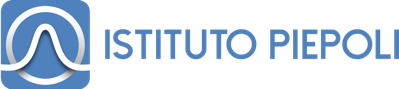